In Bacteroides fragilis, which genes give the tumoricidal effect in Colorectal cancer?
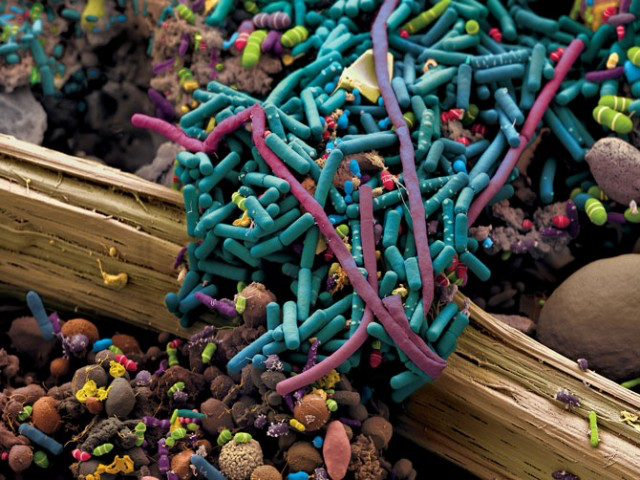 Suquoia Mosby
Mentor: Dr. maria rivera
https://www.nextnature.net/2014/01/our-tribal-gut-bacteria-are-disappearing-and-why-were-getting-fat/
Background
Colorectal cancer is the third most common cancer diagnosed in both men and women in the US
When comparing healthy gut microbiomes to the gut microbiomes of CRC patients, the CRC patients tended to have altered gut microbiomes1
The main type of alteration noted is a drop in gut microbiota diversity. 
A drop in diversity leads to increased competition among the bacterial colonies for space and food, which causes dysbiosis (an imbalance)
1Zackular et. al
Zackular et. al.
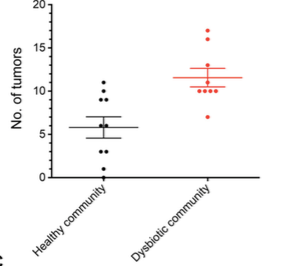 Groups of mice fed them feces
Feces from healthy mice
Feces from tumor-bearing mice
Induced tumors in mice
Changes in the microbiome changes rate and size of tumors
Modified from Zackular et. al
Vetizou et al.
Found that B. thetaiotamicron and B. fragilis were the most involved
B. uniformus is negatively correlated
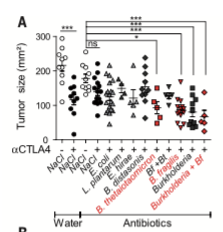 Vetizou et. al
Experimental question
Of the genes in Bacteroides fragilis, which ones give the tumoricidal effect in Colorectal cancer?
Experiment
Bioinformatics- Xu et al.
Polymerase Chain Reaction
Gel electrophoresis to make sure the primers cut in the right place
[Speaker Notes: BNFO- get the sequences of protein genes so we can design primers for PCR
Gel electrophoresis just to check to make sure the primers cut in the right place]
Xu et al.
Sequenced different microbiomes to find out which species of Bacteroides family were most prominent
B. fragilis has ~3209 protein genes specific to it
Narrow that number down by comparing it to B. uniformus
They share ~1400 protein genes
Experiment we want to focus on: Polymerase Chain Reaction (PCR)
What is it
Why is it important for answering the question
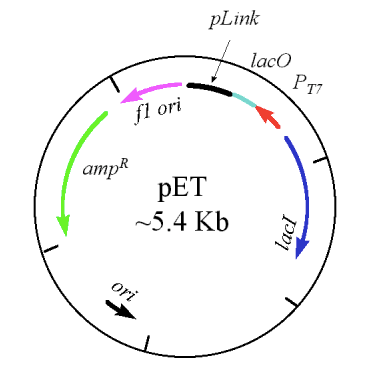 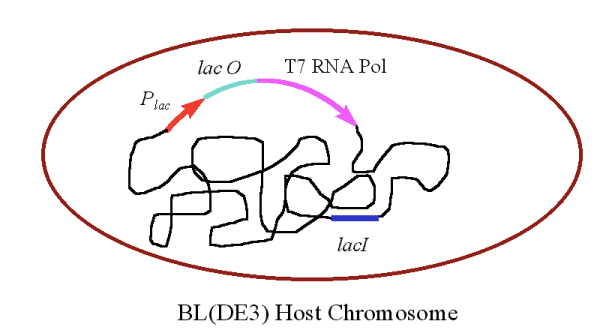 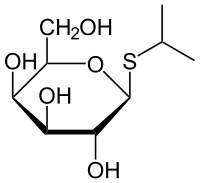 http://www.bio.davidson.edu/courses/molbio/molstudents/spring2003/causey/pet.html
Similar to Zackular et. al have two groups of germ-free mice and feed them E. coli culture
Control plasmid, no insert
Plasmid with target gene
Inject carcinogen
Harvest intestines and count the number of tumors
Expected results
Find a gene that contributes to tumoricidal effect
Q&A
Acknowledgements